Due rivoluzioni a confronto
L’Ungheria dei Consigli (Soviet) di Béla Kun 21 marzo – 1°agosto 1919  (133 giorni).
La Bulgaria di Alexandăr  Stambolijski (1919-1923)
Béla Kun                        Alexandăr  Stambolijski
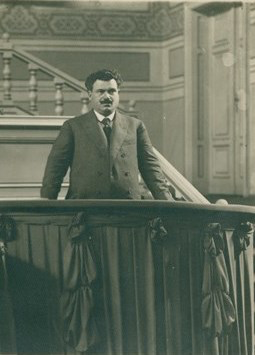 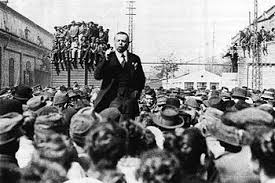 Il Tempo breve: la Bulgaria del dopo guerra.
Lo scenario interno.
A. La guerra è finita, ma non in Ungheria.

B. Serbi, Cechi e Romeni occuparono la maggior parte del territorio.
C. 30 ottobre 1918 proclamazione della Repubblica ungherese.
 D. Il governo del conte Károlyi ( liberali e social-democratici).
Le scelte del governo repubblicano.
Suffragio universale.
Libertà di parola, di stampa, di riunione e manifestazione.
Giornata lavorativa di otto ore.

Non fu bloccata la speculazione sui danni di guerra.
Carestia e disoccupazione.
Lo scenario int.le del Tempo breve.
La Rivoluzione d’Ottobre e il pericolo comunista.
La politica francese nell’Europa centro-orientale.
La guerra polacco-sovietica.

L’esportazione della Rivoluzione per salvare la Rivoluzione.
Il fascino della Rivoluzione d’ottobre
1. Pace per tutti.
2. La terra ai contadini.
3. Autodeterminazione dei popoli.

Marzo 1918 nasce in Russia il gruppo ungherese del Partito comunista russo.
L’attività del partito.
1. riduzione degli affitti delle case.

2. comitati operai nelle fabbriche.

3. rivolte nelle campagne con occupazione di terre ed esproprio di case e bestiame.
La reazione.
I socialdemocratici al governo reagiscono all’attivismo comunista.

21 febbraio 1919 quasi tutti i membri del C.C. furono arrestati.

Scioperi e scontri in tutto il paese.
19 marzo 1919 la NOTA  Fernand VYX  arretramento di 70 km delle postazioni ungheresi.
Le dimissione di Károlyi
I socialdemocratici chiesero a Kun di entrare nel governo.

Kun accettò e il 21 marzo 1919 nacque la Repubblica Sovietica Ungherese di cui egli divenne Commissario per gli affari Esteri, ma leader effettivo.
I provvedimenti governativi
Nazionalizzazione di industrie, società commerciali, banche, sanità alloggi e proprietà terriere sopra i centro acri, ma non distribuì le terre ai contadini come consigliava Lenin.

Creazione forzosa di cooperative con i vecchi proprietari come amministratori.
La crisi governativa
Aumento dell’inflazione.

Cancellazione delle imposte.

Carenza di abitazione.

Requisizione prodotti agricoli.
Il fallito golpe e la repressione.
24 giugno 1919 tentativo di colpo di stato.

Repressione feroce. La politica francese.

Il futuro reggente Horthy.

Aprile 1919 scoppia la guerra contro la Romania e la Cecoslovacchia.
Il mancato aiuto sovietico
La fine della Repubblica dei Consigli
1 Agosto 1919  Kun cede il potere ad un governo di soli socialdemocratici e va in esilio a Vienna.